Lopšelio vaikų adaptacijos tyrimas 2022-2023 m.m.
Tyrimas vykdytas 2023m. Vasario mėn.
Tyrime dalyvavo 27 ugdytinių tėvai (globėjai);
Pirmosios vaiko dienos lopšelyje – darželyje. Kokie išgyvenimai (Jūsų jausmai, sunkumai ir kt.) lydėjo vaikui pradėjus lankyti lopšelį-darželį?
Sunku palikti :
Sunkiausiai buvo 3 dienas, kai trumpai pabuvus grupėje vaiką vieną palikdavau, o pati jo laukdavau už durų - vaikas išsigąsdavo nebematydamas mamos.; 
Vaikas buvo nedrąsus, bijojo pasiprašyti į tualetą, bet auklėtojos su padėjėja taip į viską greit reagavo, kad visos iškilusios problemos išsispręsdavo greit per kelias dienas.; 
Mamos ir vaiko atsiskyrimas ryte. Ašaros, verksmai. Truko apie 2 sav. Po to situacija pasikeitė.; 
Sunku buvo išgyventi vaiko jausmus ir tą baimę pasilikti be mamos. Taip pat grįžus iš darželio išgyventi susikaupusias vaiko emocijas;
Su vaiko nenoru eiti į darželį, bet trumpai. Ir dideliu nerimu ar pripras. Greitai priprato;
Adaptacija šeimai:
Labai buvo sunku man jį palikti, neramu, gaila, liūdna. Man adaptacija truko kokius du mėnesius, žymiai ilgiau nei mano vaikui.
Pedagogų nekompetencija:
Taip pat pritrūko vienos iš dviejų auklėtojų . ..Tiesiog adaptacijos pradžioje ši situacija nepalengvino visko, o tik dar daugiau įnešė abejonių;
Sunkumų nekilo:
Jokių sunkumų nebuvo. Tai antras vaikas šeimoje, pradėjęs lankyti darželį, tai su blogais jausmais nesusidūrėme,o džiaugėmės, kad vaikas pradės gauti profesionalų ugdymą.;
Pirmi kartai man kaip mamai nebuvo sunkūs, nes ruošiausi ir nusiteikiau, kad vaikučiui darželyje bus smagu, saugu ir vaikas socializuosis dar daugiau.;
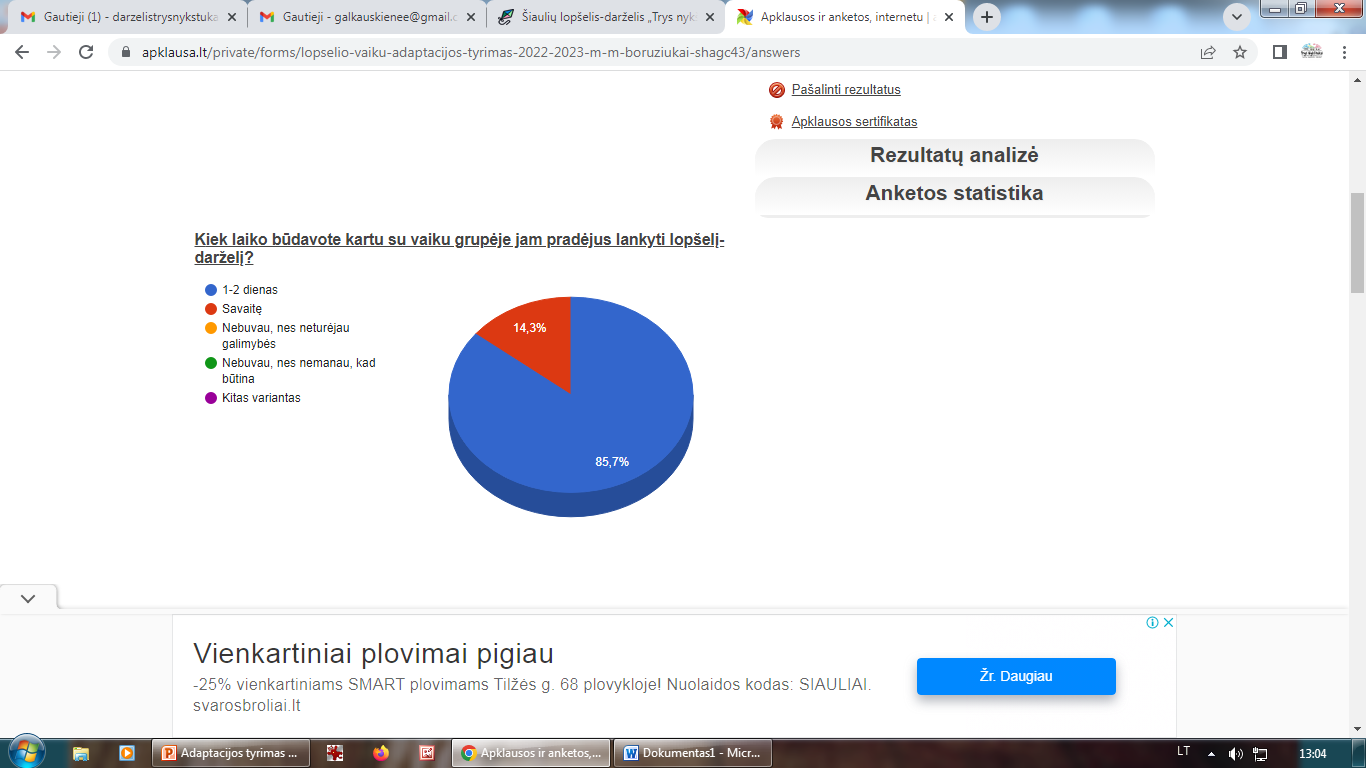 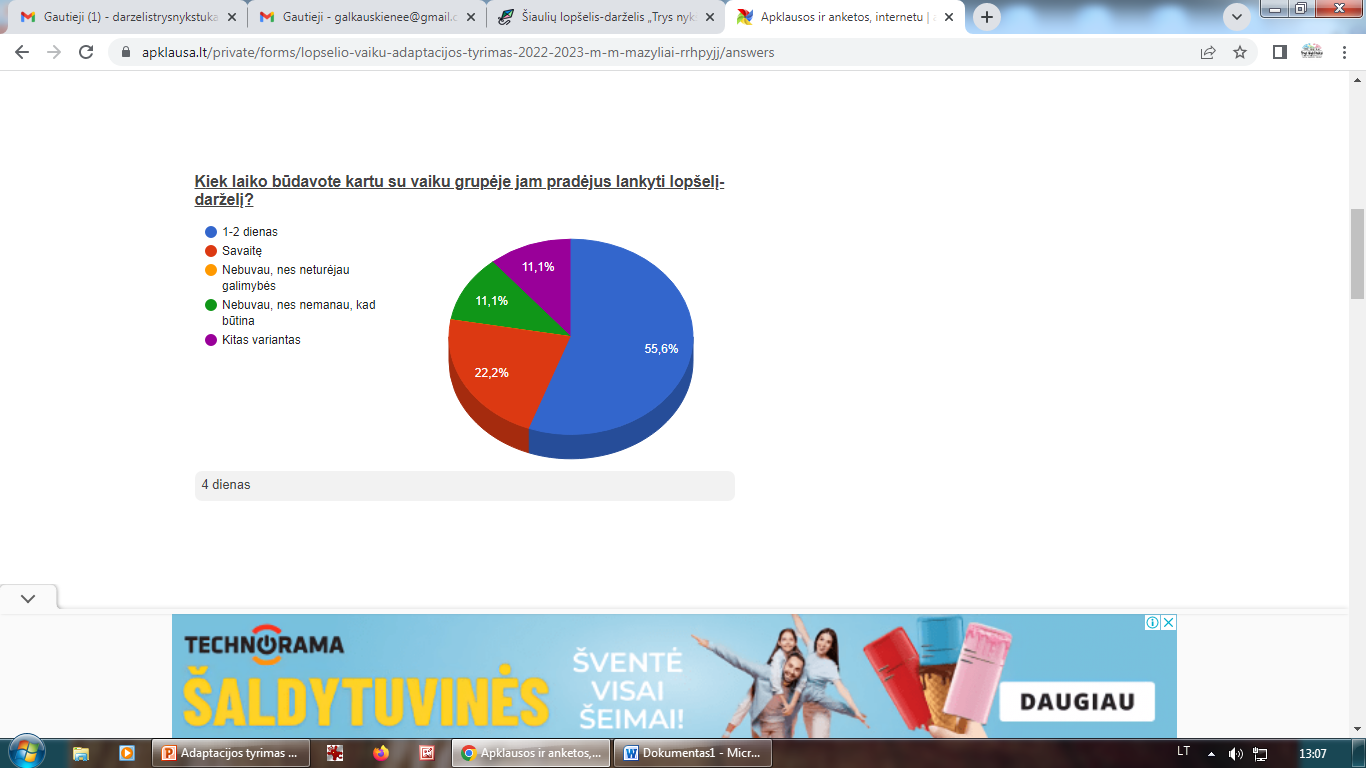 Mažyliai
Boružiukai
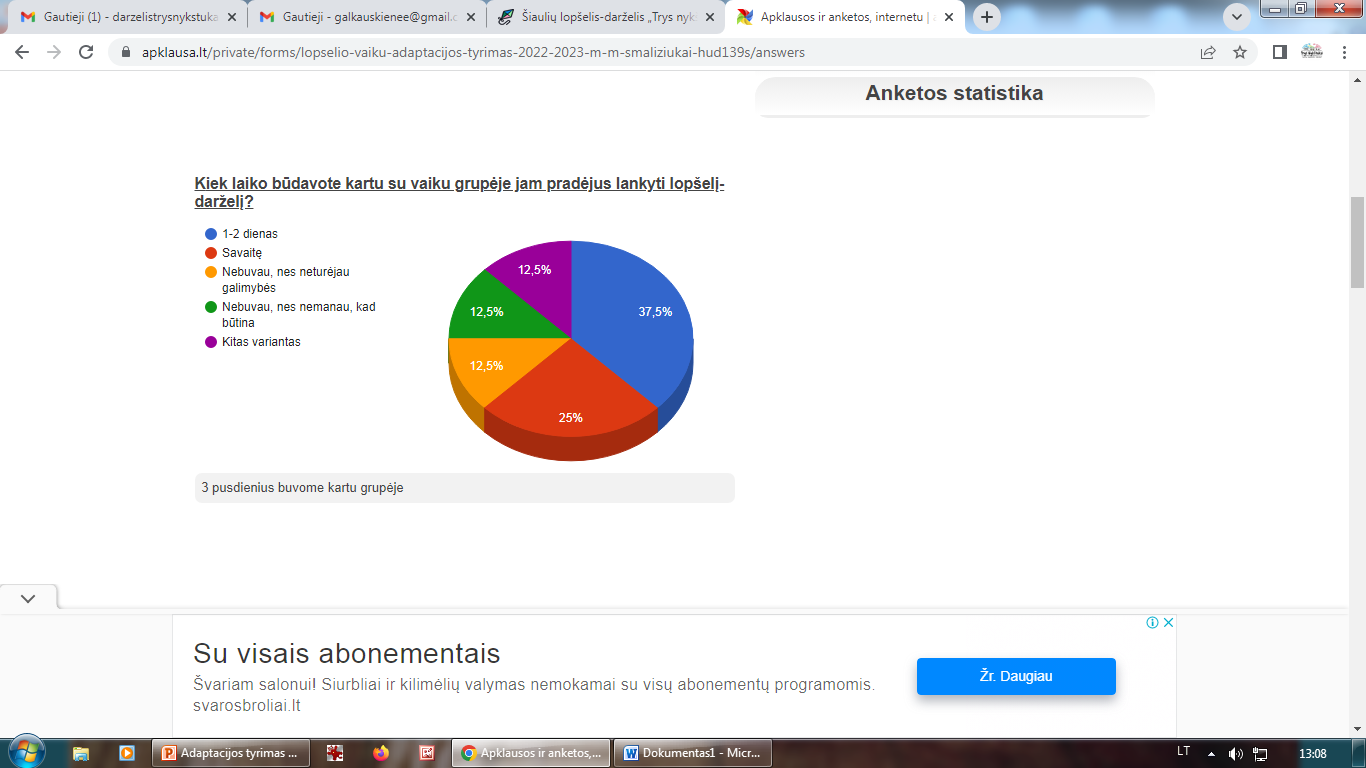 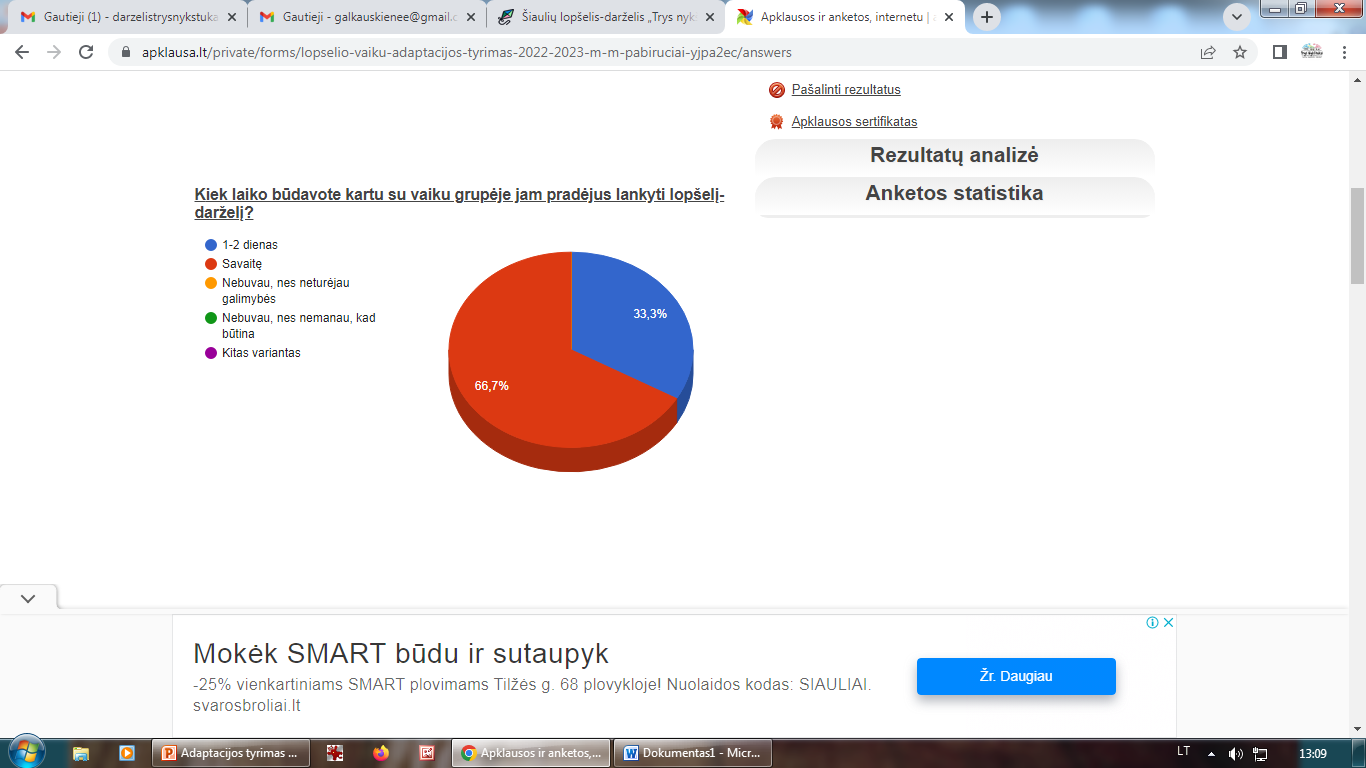 Pabiručiai
Smaližiukai
Kaip ruošėte vaiką darželiui?
Būsimų ugdytinių mokyklėlė <Lankėme susitikimus su auklėtojomis ir kitomis mokytojomis (kūno kultūros, muzikos)>
Apsilankymai darželio teritorijoje <buvome atvykę susipažinti su darželiu keletą kartų>, <Vis praeidavome pro darželį, rodėm kur ji turės eiti>
Aktyvus gyvenimo būdas: <lankėme miesto būrelius, veiklas vaikams>,  <Lankydavosi daugiau vietose kur yra vaikų, kad prie jų priprastų.>
Pokalbiai apie darželį <Buvo pasakojama ir kalbama apie lankymą.>;
Darželio ritmas <Taikėmės prie valgio, miego grafiko namuose>
Neruošėme.
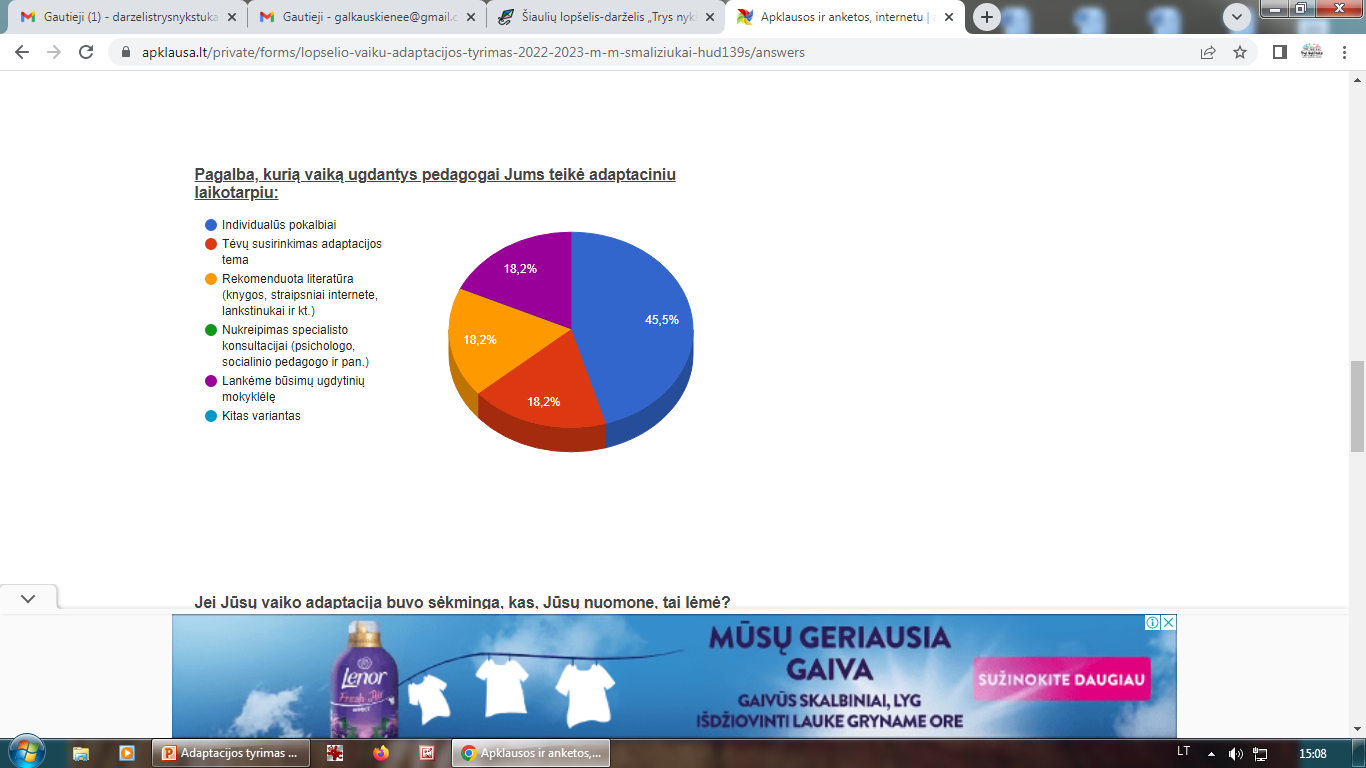 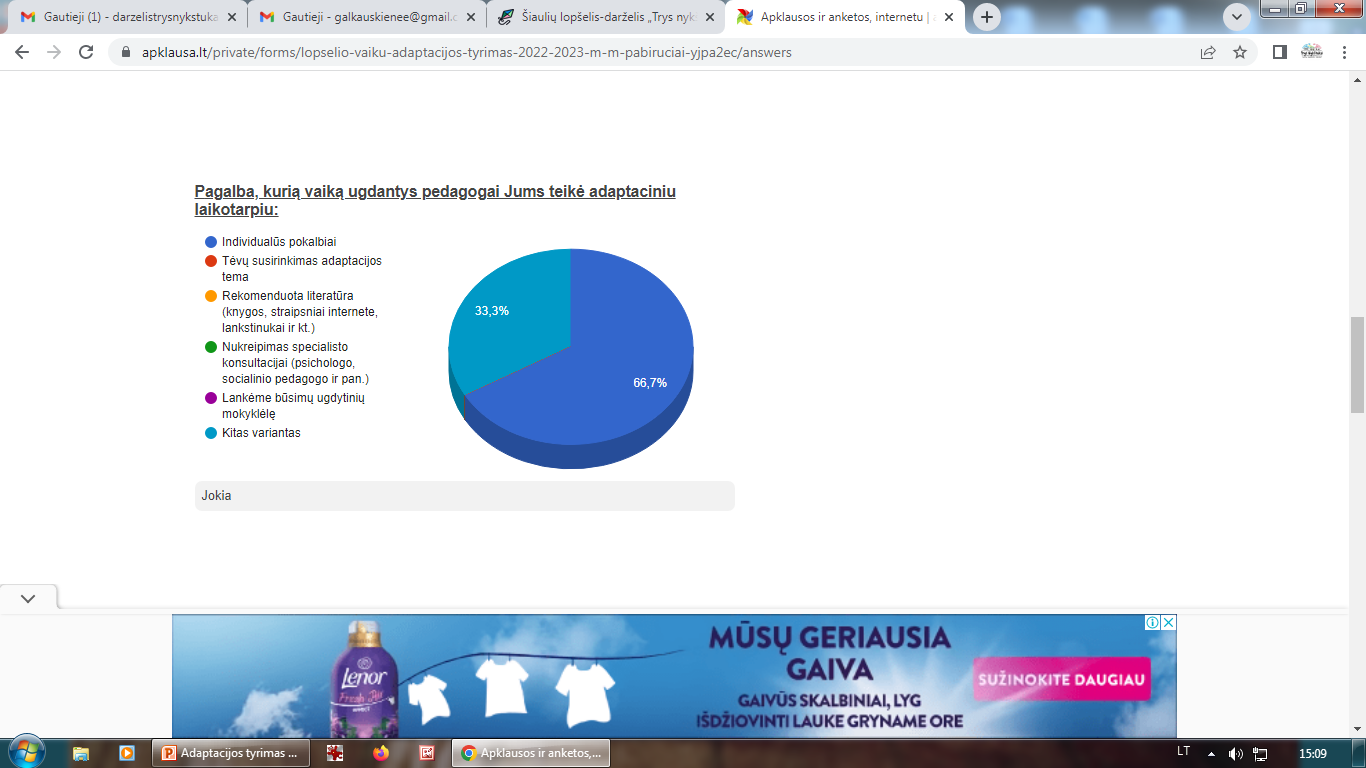 Smaližiukai
Pabiručiai
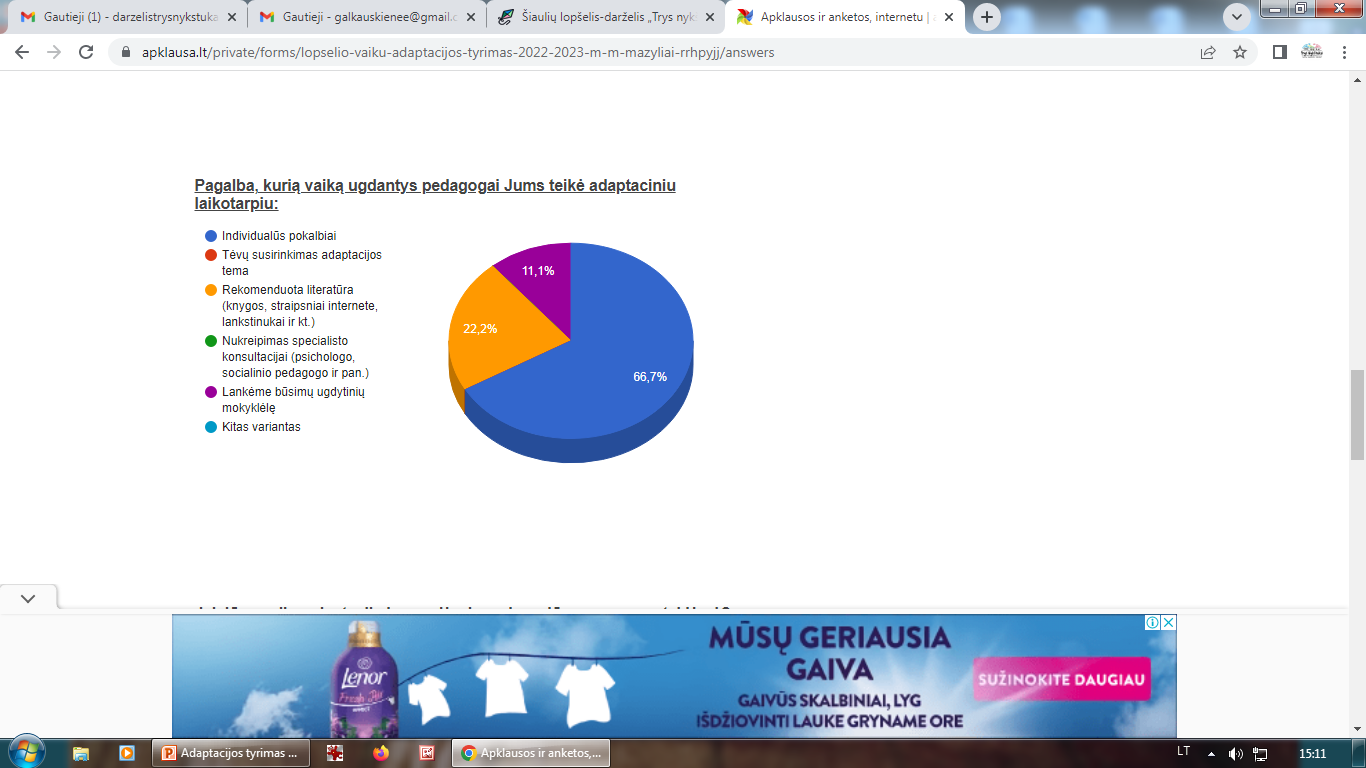 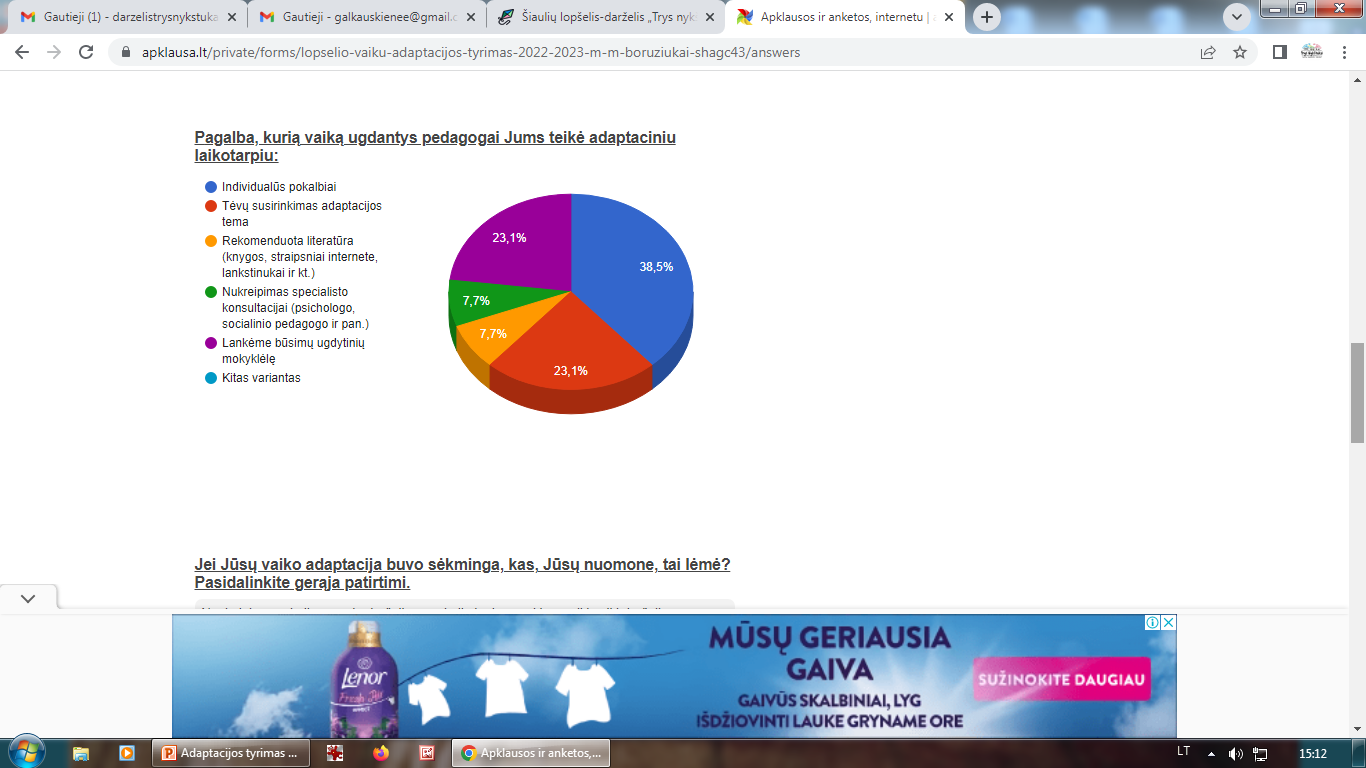 Mažyliai
Boružiukai
Sėkmingą adaptaciją lėmė:
Pokalbiai: <Nuolatinis pasakojimas apie darželį>, <nuolatinis po truputį lengvas kalbėjimas su vaiku apie darželį, dar prieš pradedant jį lankyti>;
Būsimų ugdytinių mokyklėlė <pamokėlių lankymas>, 
Aktyvus socialinis gyvenimo būdas: <kitos veiklos iki darželio lankymas, buvimas tarp vaikų, svetimų žmonių>, 
Pedagogai: <Begalo didelį darbą darė grupėje dirbančios moterys, nestokodamos meilės kiekvienam, adaptacija buvo labai lengva, nes visada buvo nuglostyti, numyluoti vaikai, savo švelnumu ir rūpesčiu lengvai prisijaukino vaikučius.>, <Auklėtojų atsidavimas savo darbui>, < Prisidėjo ir auklėtojos, kurios užimdamos vaiką jam padėjo išvengti skausmingo atsisveikinimo ryte.>;
Greitas atsisveikinimas: <Kad greitai išeidavau, nepasilikdavau grupėje. Ir pietų miegoti pradėjo po savaitės.>
Kitokia patirtis...
„Patirtis leidžia pasakyti, kad mamos sunkiau atsisveikinti su vaikais. Tėčiams lengviau.“;
„Vyresniam vaikui buvo sunkiai "atsiplėšti" nuo mamos. Paklausėme auklėtojų patarimų ir vaiką vedė tėtis. tuomet per savaitę baigėsi ašaros ir kiti sunkumai.“;
„Abu vaikai adaptaciją praėjo sėkmingai lengvai. Manau reikia ruoštis tėvams ir bendradarbiauti su auklėtojomis.“
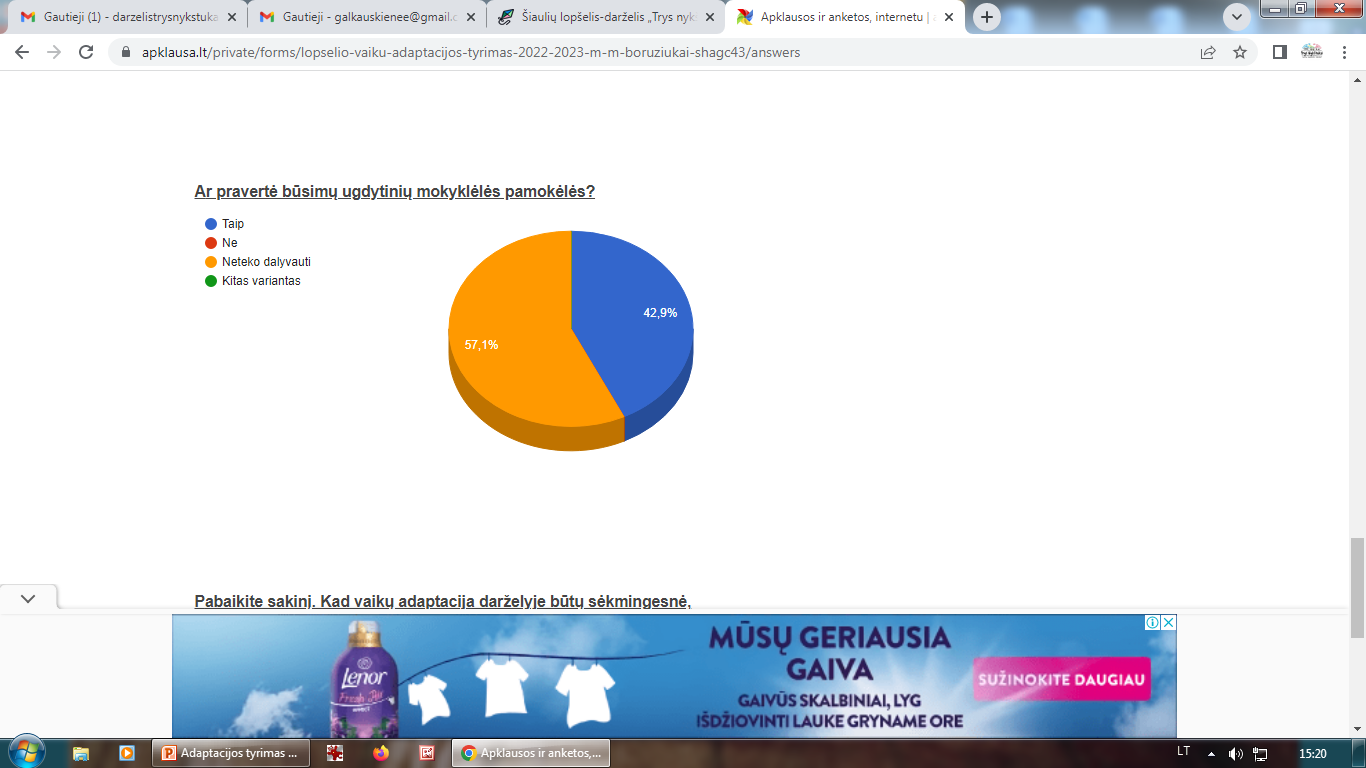 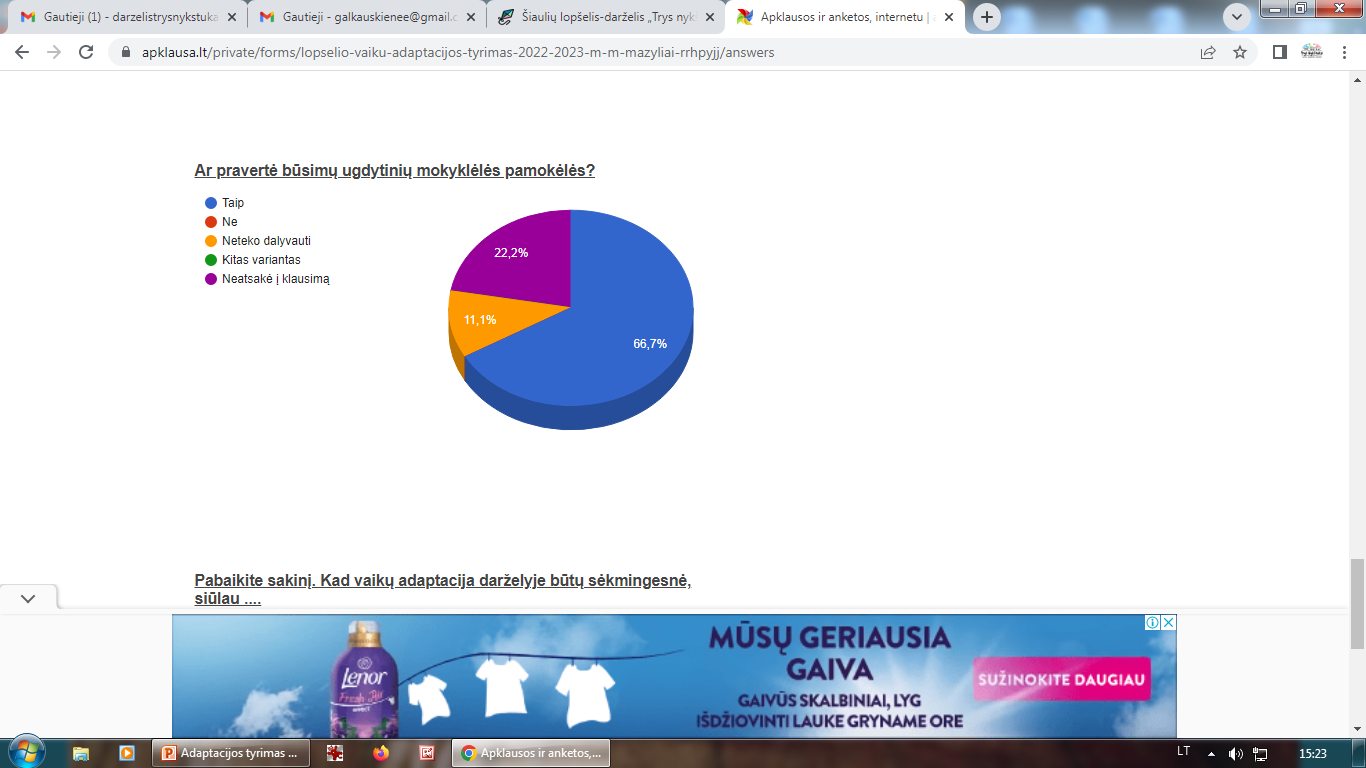 Boružiukai
Mažyliai
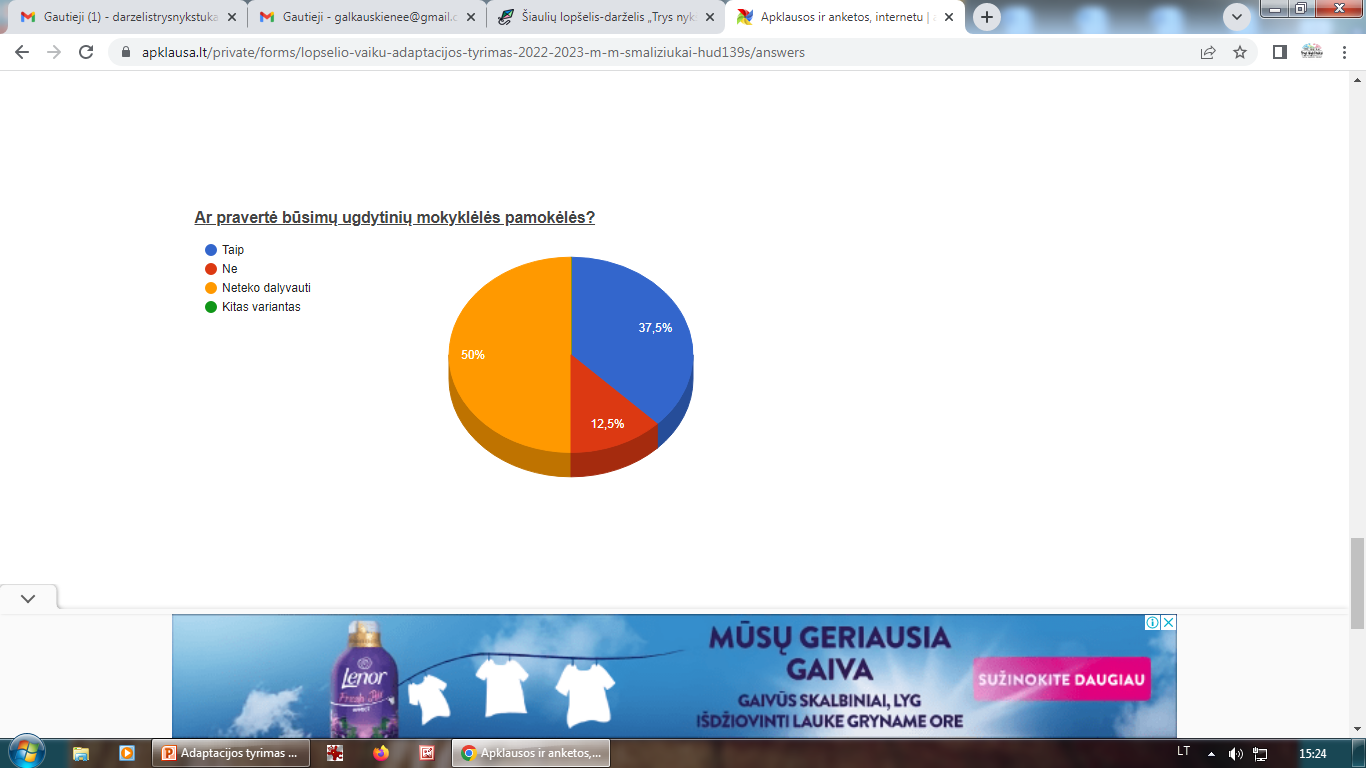 Smaližiukai
Kad vaikų adaptacija darželyje būtų sėkmingesnė, siūlau ....
Nusiteikimas: <Pozityviai nusiteikti tėveliams, o tada pozityviai nuteikti ir vaikutį.>, < Ruoštis tėvams psichologiškai ir savo baimių neperduoti vaikams. Labai svarbu pasitikėti pedagogais, su kuriais paliekame savo vaikus.>;
Pokalbiai: <Su vaiku daugiau kalbėti apie tai.>
Tėvų ne/būvimas grupėje: <Pirmas dienas darželyje neleisti tėvams pasilikti.><Išlaikyti esamą strategiją, kurią dabar taikote, ir neleisti tėvams per ilgai užsibūti grupėse adaptacijos metu.
Atsisveikinimas: <Tėvams greitai atsisveikinti su vaiku.>, <Atvedus vaiką į darželį kuo greičiau atsisveikinti su juo, kuo mažiau laiko praleisti kartu su vaiku grupėje ir nuolatinis pokalbis apie darželyje esančias įdomias veiklas.>;
Darbas su šeima: <daugiau dėmesio skirti mamoms (ir tėčiams), o ne vaikams. Mažyliai puikiai susitvarko su pasikeitusia aplinka, jeigu mato ramius, o ne stresuojančius tėvus. Šiuolaikiniams tėvams (ypač mamytėms) sunku "paleisti" savo vaiką ir suvokti, kad namuose tokio ugdymo, kokį gauna darželyje, vaikas negaus. Jau nekalbant apie socialinę aplinką, bendravimą ir kt. Tėvams turėtų būti nurodoma daugiau literatūros ar skiriama daugiau gyvų konsultacijų tuo klausimu.>
Kita: <Lankymo pradžioje grupėje dirbti daugiau darbuotojų.>, >Susipazinimas su aukeltojomis jau zymiai anksciau pries rugsejo pirma. Ir gal.visa menesi bent jau i savaite syki su tebu pagalba eiti i savo busima grupe. Vaikams gal hus lengesne adapracija bus zinomi vaikai zinomos patalpos zinomos auklytes :)>